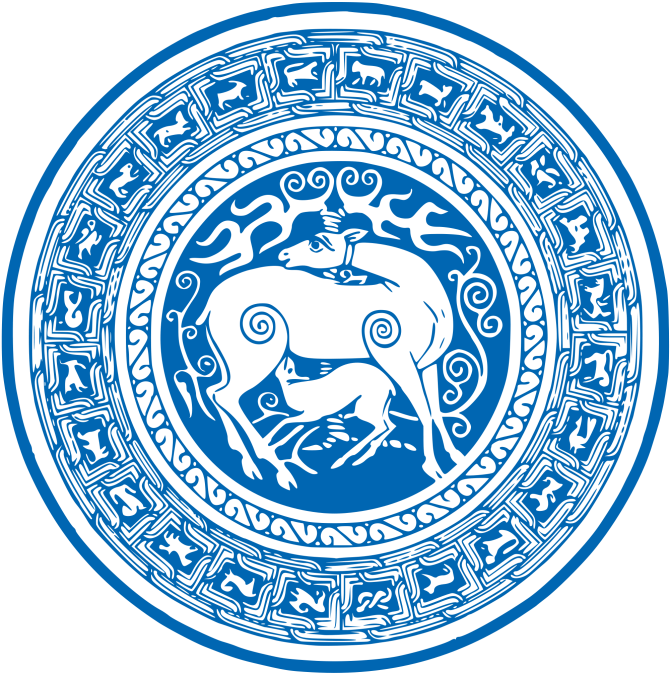 Coupled Horn-Schunck and Lukas-Kanade for image processing
Tamaz Sepiashvili, Mari Jananashvili
Supervisors:  Ramaz Botchorishvili, Tinatin Davitashvili
Ivane Javakhishvili Tbilisi State University
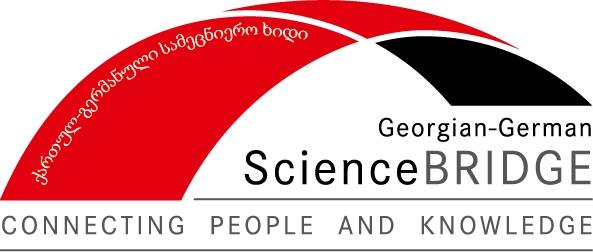 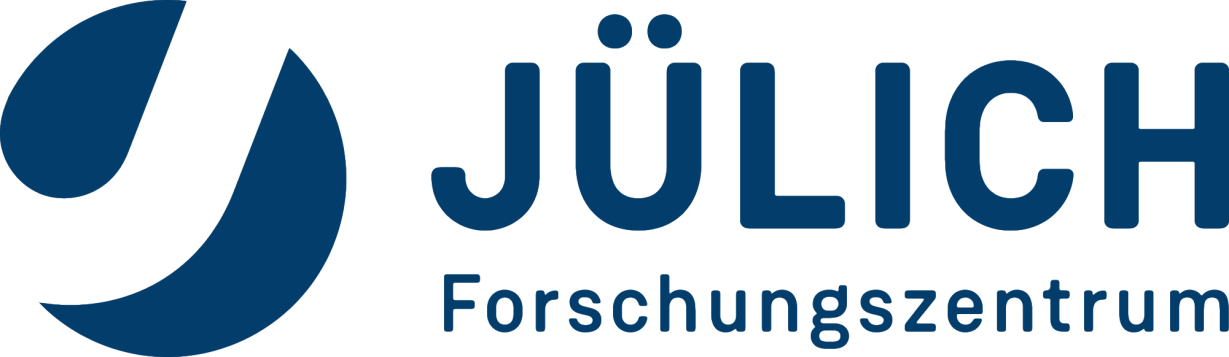 24/08/2018
1
Outline
Optical Flow
Mathematic interpretation and methods
coupled algorithm
2
What is Optical Flow ?
The pattern of apparent motion of objects, surfaces, and edges in a visual scene caused by the relative motion between an observer and a scene
https://docs.opencv.org/3.4/d7/d8b/tutorial_py_lucas_kanade.html
3
Examples
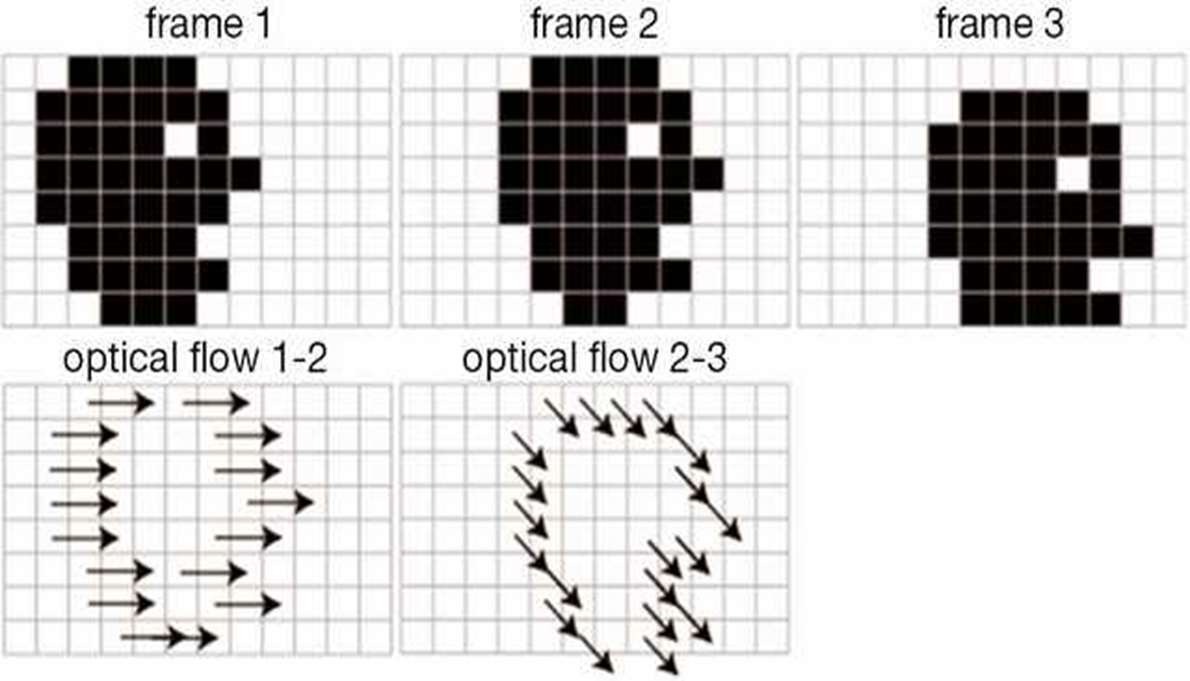 http://tcr.amegroups.com/article/view/3200/html
4
Examples
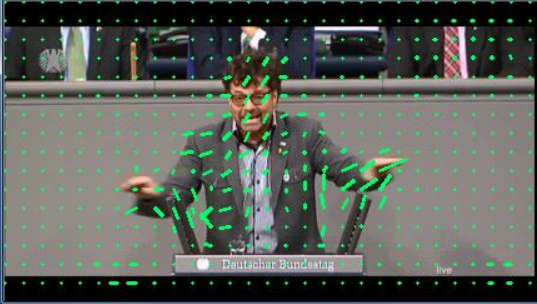 https://www.codeproject.com/Articles/1192205/Capturing-motion-from-video-using-the-Emgu-CV-libr
5
Uses of Optical Flow
Practical Uses
Object tracking
Video compression
Structure from motion
Segmentation
Combining overlapping images
Robot navigation , etc.
6
Problem Statement: Optical Flow
https://courses.cs.washington.edu/courses/cse455/16wi/notes/14_Optical_Flow.pdf
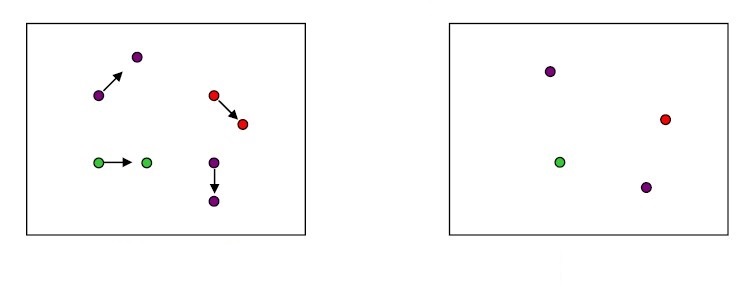 How to estimate pixel motion from image J to image I?
Find pixel correspondences
Given a pixel in J, look for nearby pixels of the same color in I
Main assumptions
A point in J looks “the same” in image I
Points do not move far
7
Optical Flow Equation
www.cs.cmu.edu/afs/cs/academic/class/15385-s06/lectures/ppts/lec-16.ppt
Displacement:
Optical Flow:
Assumptions:
Brightness  remains  same in both images:
Small motion:  (Taylor series  expansion of right-hand side)
8
Optical Flow Equation
Divide by       and take the limit
Constraint Equation:
must lie on a blue line.

compute                         partial derivatives.

               cannot be found uniquely.
9
Finding Gradients
y
t
j+1
k+1
j
k
x
i
i+1
http://image.diku.dk/imagecanon/material/HornSchunckOptical_Flow.pdf
10
Finding Gradients
11
Aperture Problem
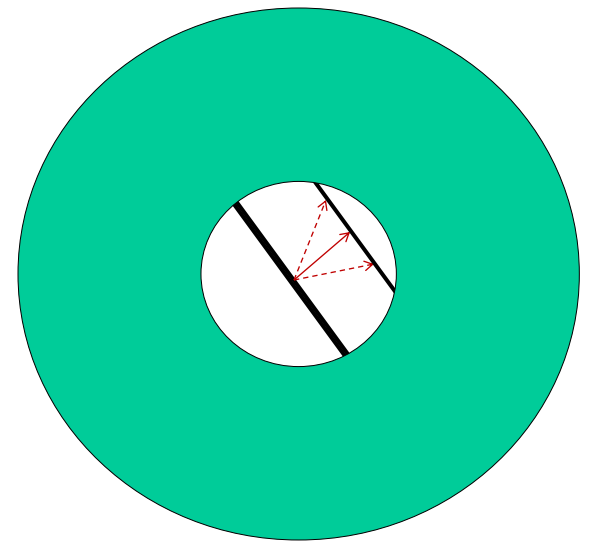 Points around      have the same intensity.

Impossible to determine which point   from                    match point
http://www.sci.utah.edu/~gerig/CS6320-S2013/Materials/CS6320-CV-S2012-OpticalFlow-I.pdf
12
Aperture Problem
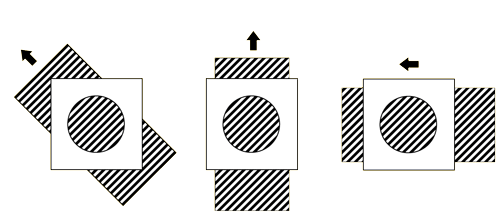 https://wolfe4e.sinauer.com/wa08.02.html
13
Algorithms for Computing Optical Flow
Horn-Schunck(Global Method)
Lucas-Kanade(Local Method)
Phase correlation
Block-based method
Buxton-Buxton method
Black-Jepson method, etc.
14
Computing Optical Flow:  Horn-Schunck method
Error in Optical Flow Constraint:





 Smoothness Constraint:

	Usually motion field varies smoothly in the image: 
	




 Find (u,v) at each image point that minimizes:
Weighting Factor
15
Horn-Schunck method
Consider image pixel  

 Departure from Smoothness Constraint:





Error in Optical Flow constraint equation:



 We need to  minimize:
16
Horn-Schunck method
Differentiating          by                                        and setting to zero:







                                        are  averages  of                       around pixel
Finally:
17
Lucas-Kanade  method
The local image flow vector               is constant  and satisfy
Pixels inside the window
partial derivatives of the image , evaluated at the point at the current time.
The Optical Flow Field/Caltech, Oct. 2004/Lihi Zelnik-Manor
18
Lucas-Kanade  method
Minimize
The method  of  least squares
19
Lucas-Kanade  method
20
The Shi-Tomasi Corner Detector
The score  is calculated like this:
and       are  eignevalues
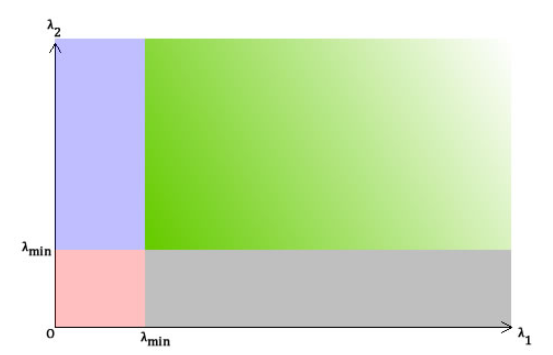 Green: λ1 and λ2 are greater than a certain value.
    -For pixels "accepted" as corners.
Blue and gray :  λ1 or λ2 is less than required minimum.
    -Equivalent to the "edge" areas. 
Red region: λ1 and λ2 are less than the required minimum. 
    -This region is for "flat" areas.
http://aishack.in/tutorials/shitomasi-corner-detector/
21
OpenCV Library
Three libraries in one:
“CV” – Computer Vision Algorithms
“CXCORE” – Linear Algebra
Raw matrix support, etc.
“HIGHGUI” – Media/Window Handling
It’s created and maintained by Intel
22
Estimations
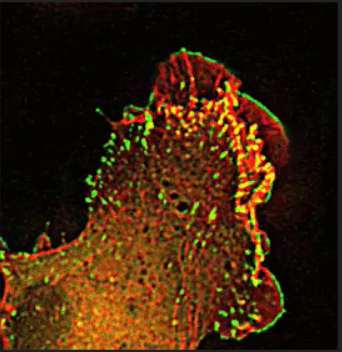 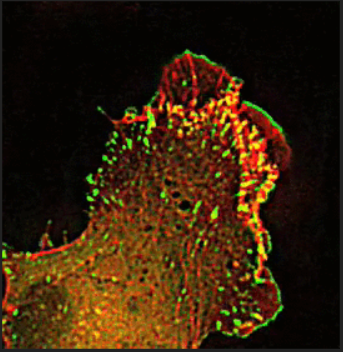 Original Photos
2nd Frame
1st Frame
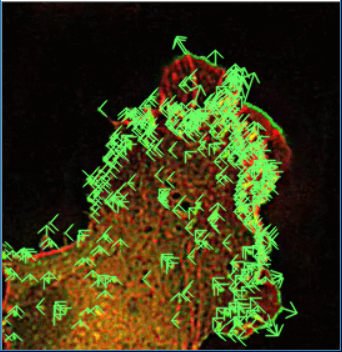 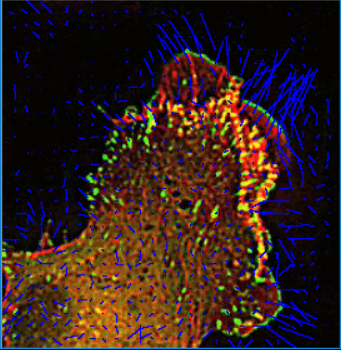 Horn-Schunck
23
Simple Lucas-Kanade
Estimations
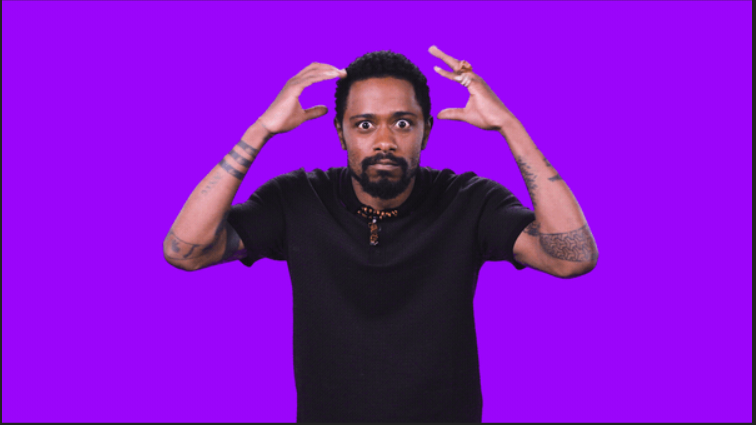 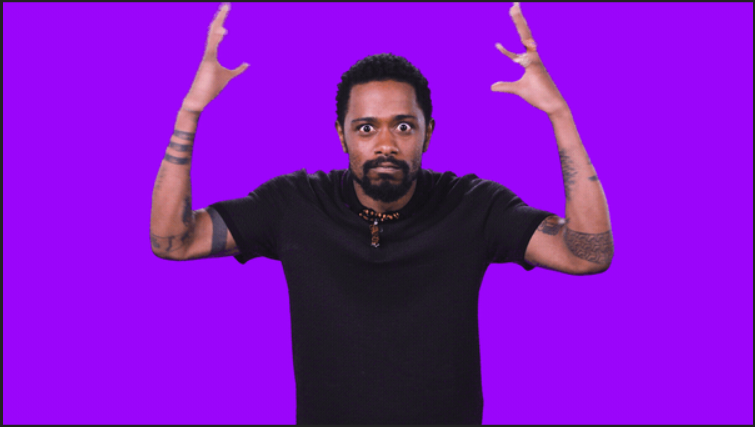 Original Photos
2nd Frame
1st Frame
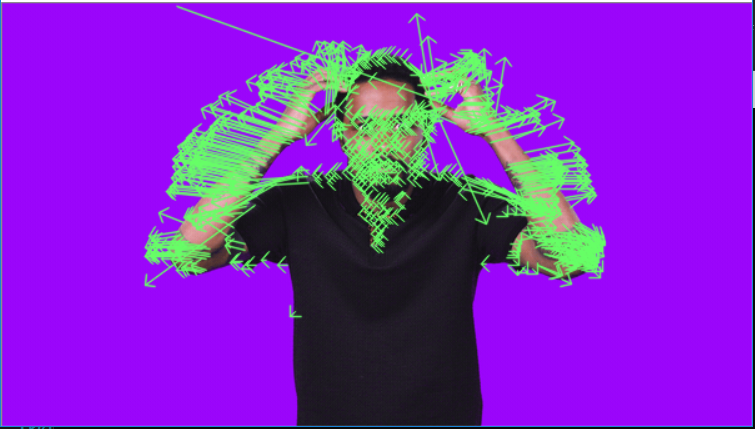 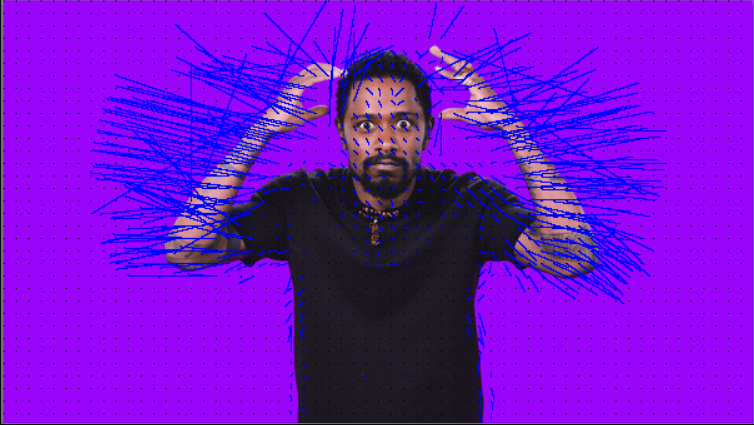 Simple Lucas-Kanade
Horn-Schunck
24
Estimations
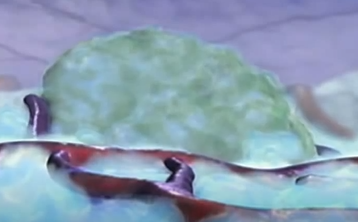 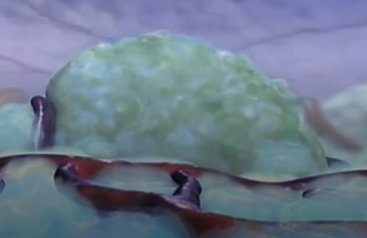 Original Photos
2nd Frame
1st Frame
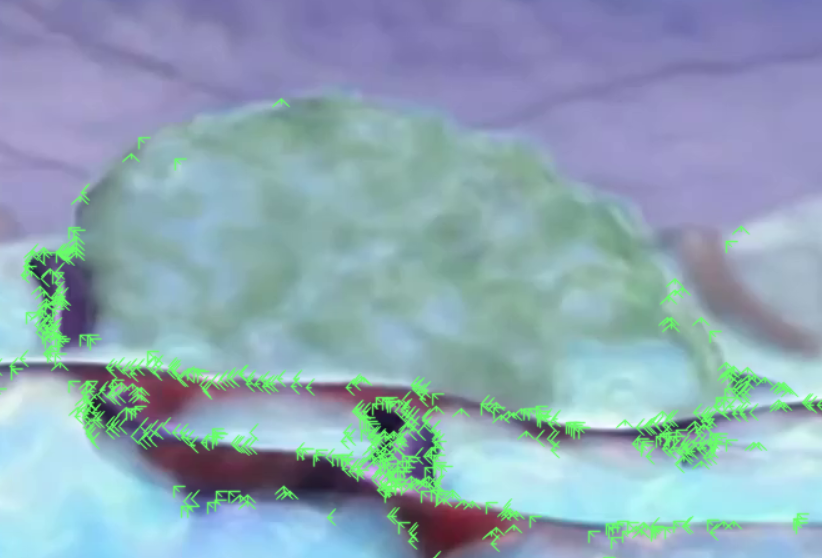 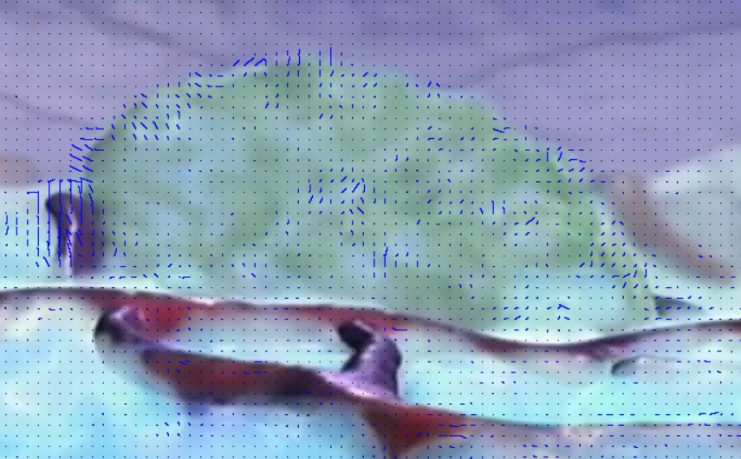 Simple Lucas-Kanade
Horn-Schunck
25
The main idea of combining
Combination of both local and global methods for the following requirements: 
 
• Need dense flow estimate 
• Robust to noise
26
The result of combination
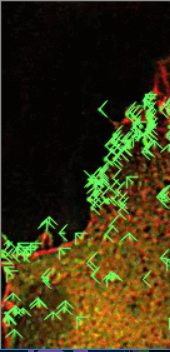 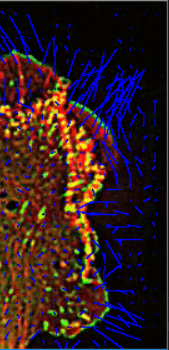 Calculations are much more reliable
Unlike horn-Schunck method, Lukas-Kanade  algorithm is not detecting those edges, which are not  growing
27
Thank you!
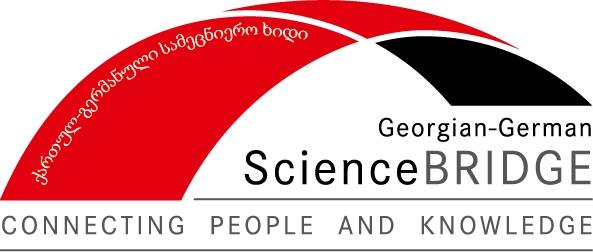 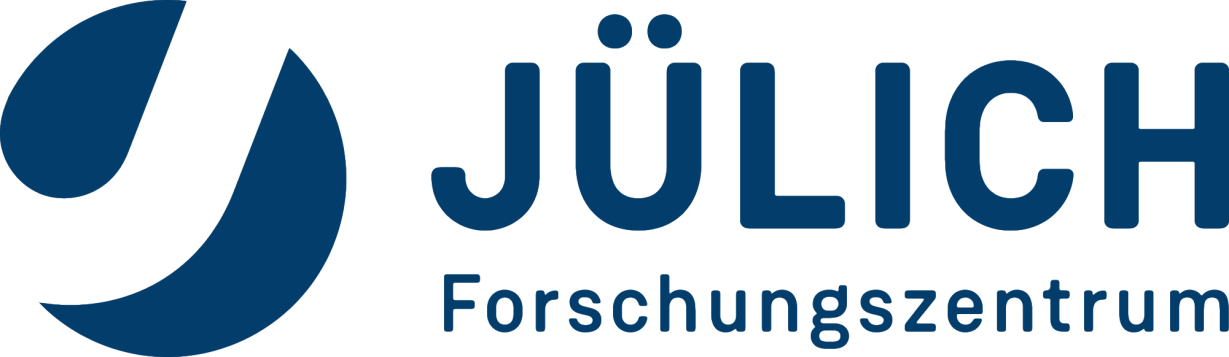 28